Mitigation and adaptation to climate change in Žilina
Mgr. Liliana Hausnerová
Mesto Žilina
16. 6. 2022
Project implementation
Basic information:
Climate Change Mitigation and Adaptation Program (SK-Climate)
Co-financing from the Norwegian Financial Mechanism 2014-2021 in the amount of: EUR 1,113,694
Co-financing from the state budget of the Slovak Republic in the amount of: 196 534 EUR
Start of project 02/2021 – end of project 02/2024
Project activities
Activity n. 1
Action plans for mitigation and adaptation implemented by local authorities in urban areas
City strategic document:
Sets out approaches to climate change issue,
identifies measures for sustainable operation in changing conditions,
identifies vulnerabilities,
propose specific adaptation and mitigation measures,
after the approval of the city council, it will be the basis for decision-making and development of the city..
Current state: 
Created working group, realized meeting with the processor of the strategic documents, subbmited documents for document processing
Activity n. 2
Mitigation measures for the sector of buildings of the local authority
Reduction of energy intensity of the pre-school MŠ A. Kmeťa in Žilina:
improvement of thermal-technical properties of structures,
reconstruction of the heating and ventilation system,
hot water heating reconstruction.

Activity goal:
reduction of emissions by 16.6 t Co2 eq./year
Current state:
Beginning of construction work 02/2022
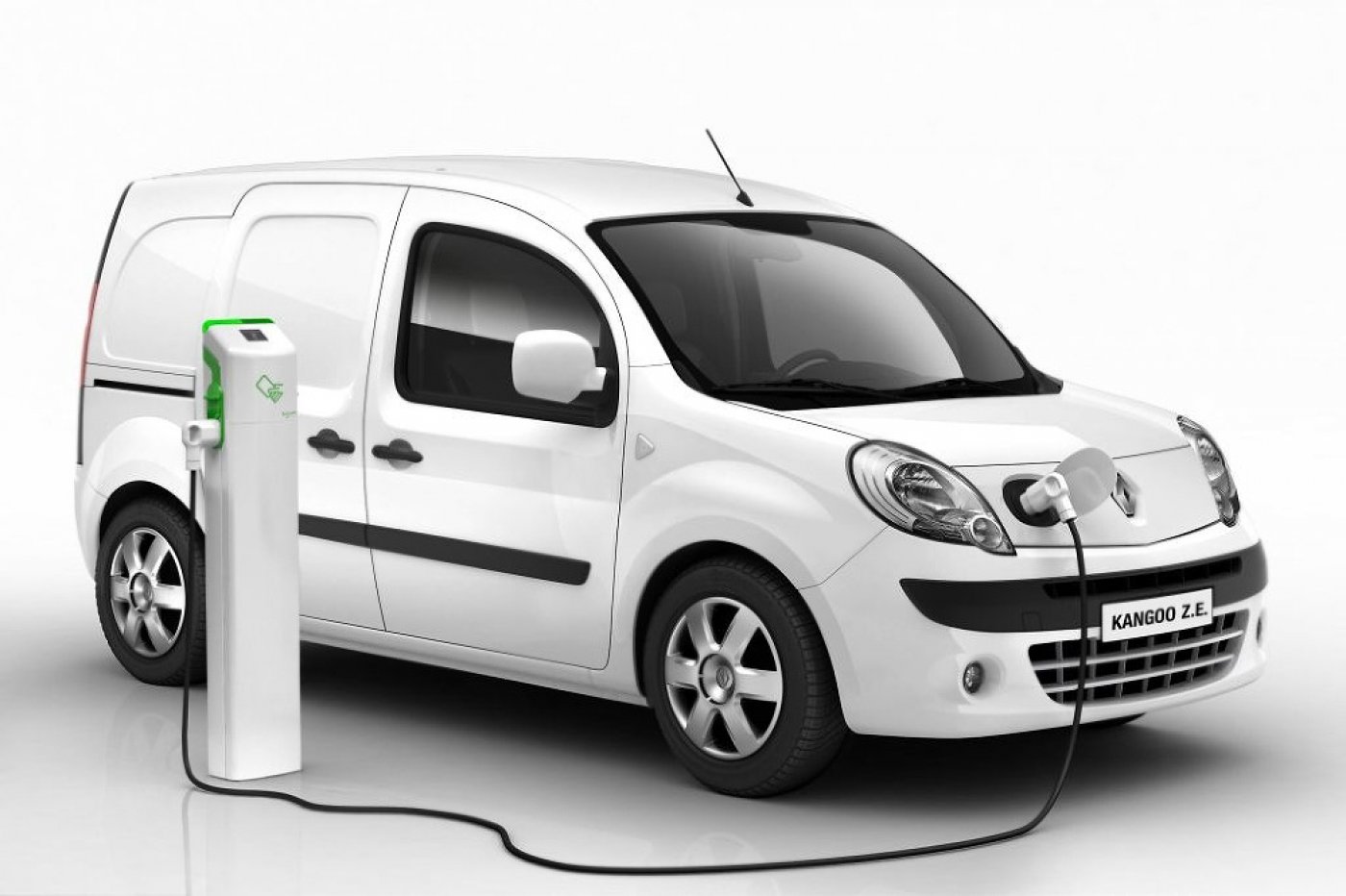 Activity n. 3
Transportation
Electric cars for food delivery to the elderly
2 electric cars, type pick up

Acitivity goal:
Reduction of emissions by 5,63 t Co2 eq./year

Current state:
The contracted supplier, public procurement for inspection before signing the contract
Acitivity n. 4
Green and blue activities
Sv. Juraj Park, Trnové
nature park in the center of the suburban part of Trnové,
planting of woody plants, perennials, meadows, restoration of natural wetlands, extensive and intensive lawnsvybudovanie mlatových chodníkov a dreveného chodníka cez prírodnú mokraď,
educational activities in the form of information boards.
Activity goal:
Reduction of CO2 emissions, water retention in the country, reduction of local ambient temperature, reduction of dust, improvement of air quality
Current state:
Start of implementation 05/2022
Activity n. 4
Green and blue activities
Green roof at the Municipal Office of Žilina
removal of old roof layers and installation of new ones with better thermal insulation properties,
realization of vegetation layers and extensive vegetation by drought-loving plants.
Activity goal: 
Reduction of CO2 emissions, water retention in the country, reduction of local ambient temperature, reduction of dust, improvement of air quality

Current state:
ongoing public procurement process
Acitivity n. 4
Green and blue activities
Revitalization of the ground surface in front of the Municipal Office building
building a relaxation - educational space

planting of trees, grasses and perennials,
completion of benches, raised flower beds,
by installing educational boards, haptic boards, insect houses and birdhouses.

Current state:
Completed construction works
Activity n. 4
Green and blue acitivities
Líne greenery
planting of 638 pieces of linear trees in the inner city - roadside trees, alleys around the city center and industrial zones
Mobile greenery
installation of 118 mobile flower pots in the city planted with bulbs, perennials and woody plants
Activity goal:
reduction of CO2 emissions, reduction of local temperature, dust and noise, water retention in the country, a place for relaxation of the city's inhabitants
Current state:
ongoing public procurement process
Activity n. 4
Green and blue acitivities
Revitalization project in the forest park Chrasť
planting of fruit and other trees in the number of more than 150 pieces

Activity goal: 
reduction of CO2 emissions, reduction of local temperature, dust and noise, water retention in the country, a place for relaxation of the city's inhabitants

Current state:
ongoing public procurement process
Activity n. 4
Green and blue activities
Re-planting of the city forest Zástranie
planting of 12,950 pieces of wood at the site of removal of wood due to insect calamities,
used tree species more suitable for changing climate - forest beech, deciduous spruce, common fir, in smaller honey common spruce.
Activity goal:
reduction of CO2 emissions, biologically differentiated, ecologically stable environment with the vision of using close farming methods
Current state:
Start of planting 04/2022
Activity n. 5
Waste management
Containers for biodegradable waste
(BRKO)
purchase and installation of 950 pieces of 240 liters for kitchen waste

Activity goal:
increasing the share of separation of biodegradable kitchen waste, reducing CO2 emissions.

Current state:
containers located in the inner city.
Acitivity n. 6
Educational activities and publicity
Educational elements:
In the Park of Sv. Juraj, Trnové,
in the area in front of the Municipal office in Žilina,

Opening and closing conference:
Opening conference 6. 4. 2022.

Webside on the project:
www.zilinaklima.sk,

Art competition for children – IM AM ECOHERO:
designed for students in the 3rd and 4th year of elementary school,

Nórsky partner projektu:
Tou Scene as, Stavanter
cooperation in the preparation of competitions for children and an exhibition of works
Thank you for your attention!
www.eeagrants.orgFacebook, Twitter, LinkedIn, InstagramYouTube: EEANorwayGrantsMail: info-fmo@efta.int